Музейная педагогика в ДОУ
Музейная педагогика имеет интегрированный характер
2
Музейный предмет.
3
Музейная культура
4
Музейная коммуникация.
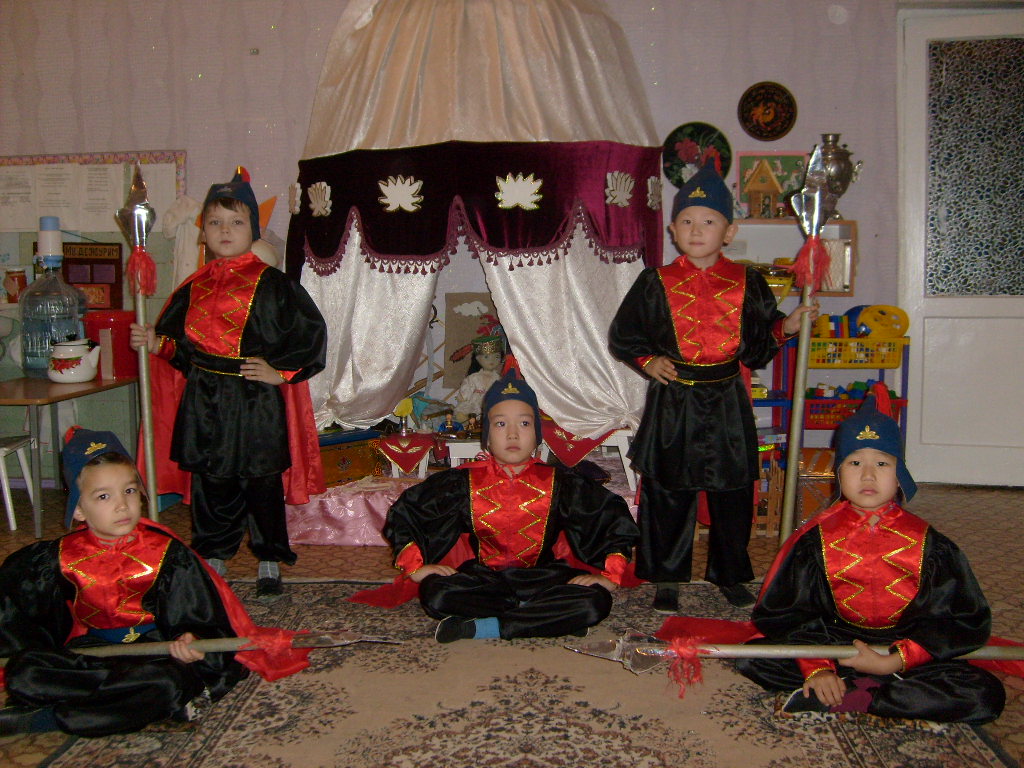 5
Принципы  организации мини-музея в ДОУ:
6
Принцип интеграции
7
Принципы деятельности и интерактивности
8
Принципы динамичности и вариативности
9
Принцип  непрерывности и сотрудничества
Мини-музей детского сада является результатом сотрудничества взрослых и детей
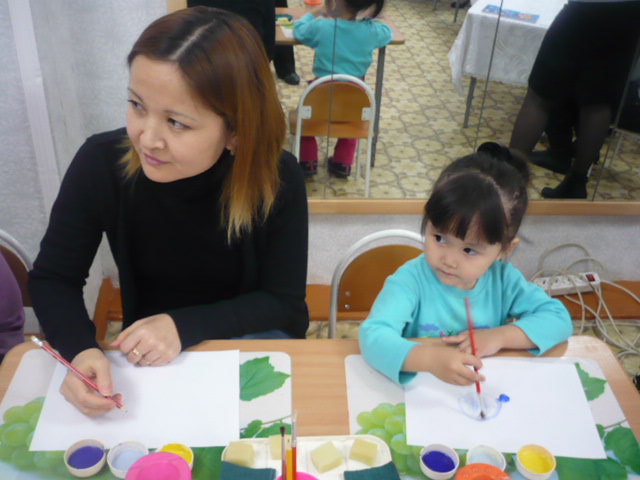 10
Цели и задачи
Создание условий для развития личности путём  включения её в многообразную деятельность музея.
Обогащение предметно-развивающей среды ДОУ.
Формирование у дошкольников представления о музее.
Развитие познавательных способностей и познавательной деятельности.
Формирование проектно-исследовательских умений и навыков.
Развитие речи и расширения словарного запаса.
Воспитание любви к природе родного края и чувство сопричастности к ее сбережению.
11
Проекты по музейной педагогике включают в себя
12
Тематические блоки
Блок № 1 – «Музей это…». (октябрь)
Задачи занятий по блоку:
Дать представление о предметах историко-бытовой музейной коллекции как о хранителях памяти прошлого;
Знакомство с кибиткой;
Помочь детям осознать, что прошлое не исчезнет бесследно, его хранят местность, здания, предметы, человеческая память;
Создать условия для эмоциональной встречи с «прошлым».
Блок № 2 «Мы живем в России» (ноябрь)
-  Мы живем в России.
-  Геральдические символы России.
-  Права детей в России.
-  Россия в будущем…
Задачи занятий по блоку:
Обратить внимание на богатство и независимость Российского государства, на тех людей, которыми гордится страна;
Закрепить знание геральдических символов России, Калмыкии, города в котором живем;
Уточнить знание детей о правах и обязанностях граждан России;
Воспитывать чувство гордости за страну, вызывать любовь и уважение к людям, живущим в России.
13
Тематические блоки
Блок № 3 «150 лет назад» (декабрь)
-  Карта города.
-  История возникновения первых поселений. Жилище, быт калмыков.
-  Основатели Элисты.
-  Название города.
Задачи занятий по блоку:
Дать представление и способствовать воспитанию у детей уважительного отношения к истории родного города
Блок № 4 « История моего города» (январь)
-     Малая родина – Республика Калмыкия  город Элиста, это история семьи.
-     Моя родословная.
Задачи занятий по блоку:
Воспитывать в детях любовь и чувство гордости к республике, городу, в котором они родились и живут.
14
Тематические блоки
Блок № 5 «Фольклор калмыцкого народа» (февраль)
Знакомство с устным народным творчеством
Традиции и праздники калмыков
Задачи занятий по блоку:
  углубить знания детей о фольклоре калмыцкого народа. Особое внимание обратить на связь устного народного творчества с трудовой, семейной, праздничной и другими сторонами жизни народа.
Блок № 6 Достопримечательности города, известные люди Элисты (март)
-  памятные места Элисты
-  писатели, художники…..
Задачи занятий по блоку:
Способствовать воспитанию детей бережное и уважительное отношение к окружающему..
15
Тематические блоки
Блок № 7 Героическое прошлое Элисты (апрель)
-  Город в годы Великой Отечественной войны
-  Подпольщики – патриоты
-  Герои войны.
Задачи занятий по блоку:
Воспитывать чувство гордости за героев, за свою малую родину.
Блок № 8 Современный город. (май)
-  За что я люблю свой город.
16
Любой музей есть память о веках. 
Творенья от начала мирозданья, 
       Любое человечества созданье 
В картинах, 
                  письмах  
                                и   стихах.
17
Спасибо за внимание!
18